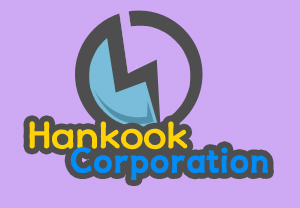 Roads of Country
목차
1
도로의 이해
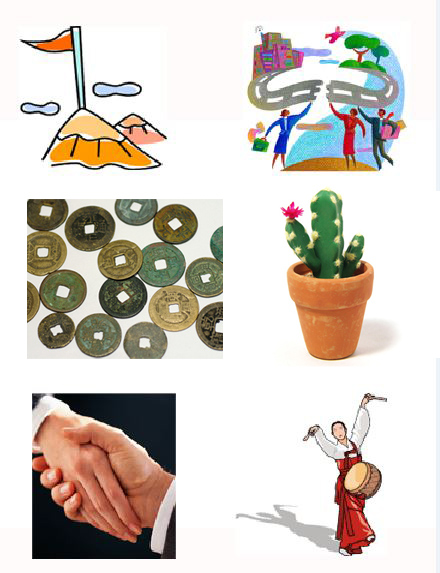 2
차종 분류의 기준
3
차종별 일평균 이용 대수
4
고속도로 간축선 현황
2
도로의 이해
Expressways
Building expressway that are in harmony with their surroundings
Bypassing or minimizing damage to protected areas
도로의 종류와 관리
자동차전용도로와 일반 도로로 구분
자동차전용도로 : 고속도로(고속국도)와 도시고속도로로 구분
3
4
5
6